Kybernetická bezpečnostaneb bezpečně na internetu pro školní prostředí
Mgr. Pavlína Jedličková
Brno, 2017
Kontakt
jedlickova.pavlina@gmail.com
Osnova
Základní terminologie 
Děti v kyberprostoru
Online hrozby a rizika
Proč se jako pedagog kybernetickou bezpečností vůbec zabývat?
Tipy na vhodné výukové materiály a zdroje informací
Seznam kontaktů
Základní terminologie
Kyberprostor
„Kyberprostor využívá nové možnosti komunikace, jako jsou například emaily, webové stránky, počítačové sítě, telefony, faxy a videokonference. Nicméně je imaginárním místem, na které se nevztahují omezení fyzického světa. To mimo jiné umožňuje vznik nových identit - uživatel „opouští“ své fyzické tělo a pobývá v tomto (virtuálním) prostředí bez něj.“ 

Základní charakteristika:
Neexistence hranic (čas a prostor)
Vznik nových sociálních interakcí
Vytváření nových identit

Cyberspace: https://www.youtube.com/watch?v=W4zgaKVHB-c
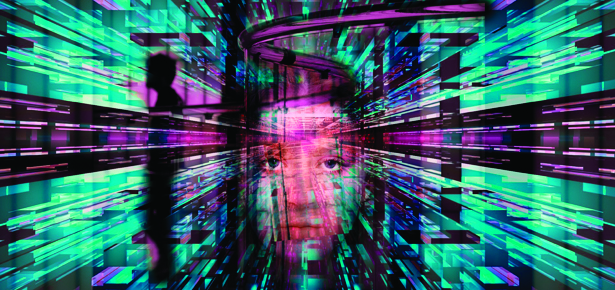 Základní terminologie
Kyberkriminalita
Moderní technologie – nástroj nebo cíl?
Zahrnuje velké množství různých specifických forem trestné činnosti, včetně mravnostní a násilné.
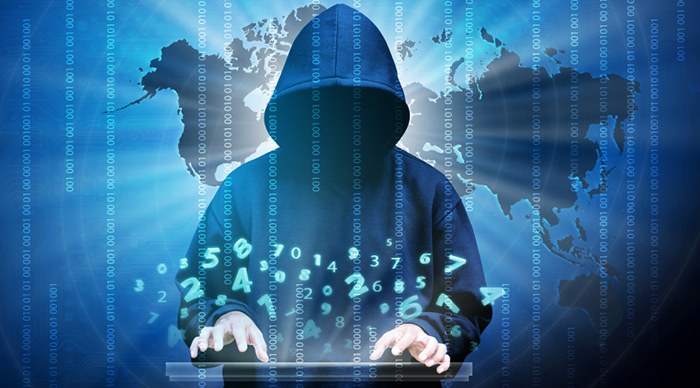 Základní terminologie
Kyberbezpečnost
„souhrn organizačních, politických, právních, technických a vzdělávacích opatření a nástrojů směřujících k zajištění zabezpečeného, chráněného a odolného kyberprostoru.“
Smyslem kybernetické bezpečnosti je ochrana virtuálního prostředí a práv jeho uživatelů
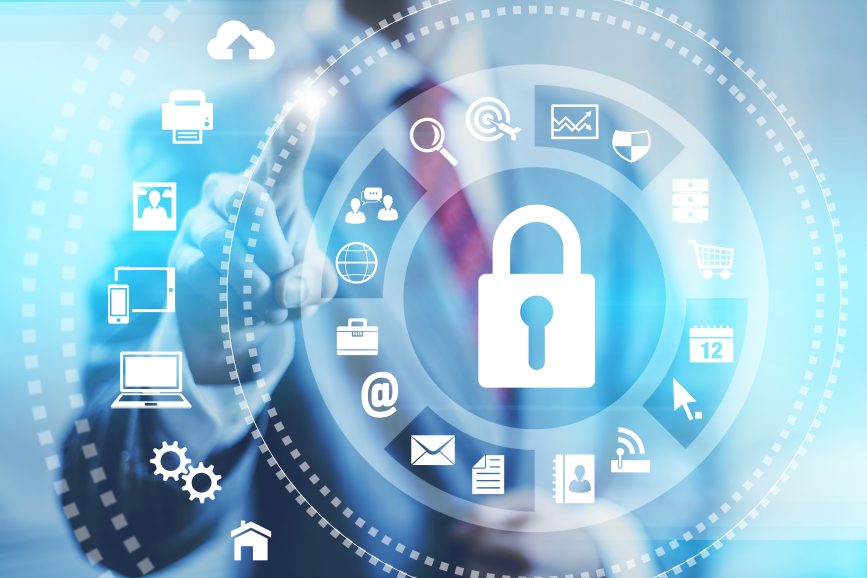 Děti v kyberprostoru
Děti v kyberprostoru
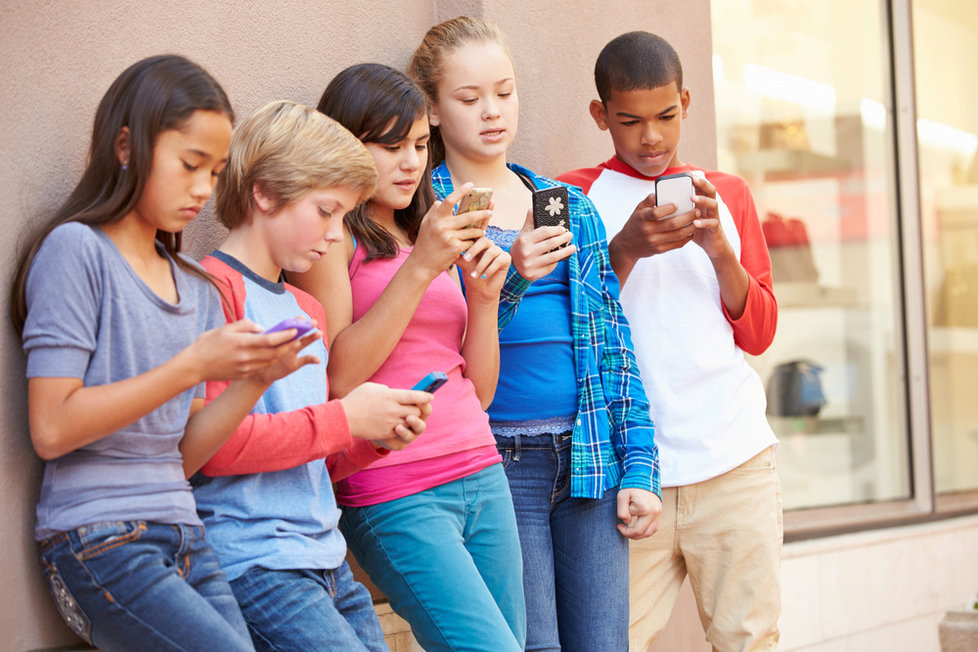 Nejrizikovější skupina?
Děti, mladiství a senioři

Digitální domorodci
rychlá adaptace
nemají respekt
nerozlišují svět reálný a svět online (tendence riskovat)
ví více, než generace rodičů
prázdné ulice

Moderní technologie jako zábavný šašek, který je vždycky při ruce – umí se děti bavit bez nich?
Děti v kyberprostoru
93% dětí ve věku 9 – 16 let je online alespoň jednou týdne 
60% dětí se připojuje k internetu téměř každý den

59% dětí ve věku 9 – 16 let vlastní profil na sociální síti
z toho 26% dětí ve věku 9 – 10 let, 
49% ve věku 11 – 12 let, 
73% v rozmezí 13 – 14 let a 
82% ve věku 15 – 16 let. 

Česká republika se řadí mezi pět zemí (společně s Estonskem, Litvou, Norskem a Švédskem), ve kterých se 6 dětí z 10 setká s jedním nebo více online riziky!

*zdroj: Výsledky studie výzkumné sítě EU Kids Online
Online hrozby a rizika
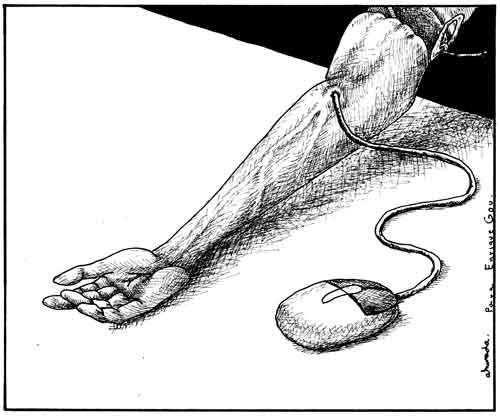 Netolismus
Závislost na tzv. virtuálních drogách
Sociální sítě
Počítačové hry
Mobilní komunikační zařízení
Virální videa a televize

Nejrizikovější a nejpočetnější skupina – děti a mladiství

Důsledek selhání v reálném světě – kompenzace virtuálními úspěchy
Sociální sítě
žijeme v době „internetového sdílení“
shromaždiště a distributor informací všeho druhu
změna sociálních interakcí a komunikace 
prostředek komunikace, seberealizace a sebevyjádření
centrum zábavy, nástroj pro navazování a udržování nových vztahů, prostředí pro trávení volného času

ALE i ideální prostředí pro páchání trestné činnosti 
Důvod - povaha sociálních sítí – otevřenost, obrovské množství možností
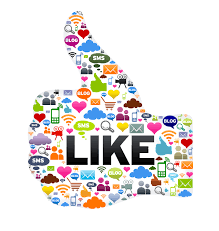 Sociální sítě
Rizika sociálních sítí:
šíření nebezpečného a nevhodného obsahu 
pornografie, extremismus, sebepoškozování,  zesměšňování

závadové chování
podvody, ovlivnění mravní výchovy mládeže, kyberšikana, sexting, aj. 

zneužití osobních údajů a obsahu → krádež identity

hraní her
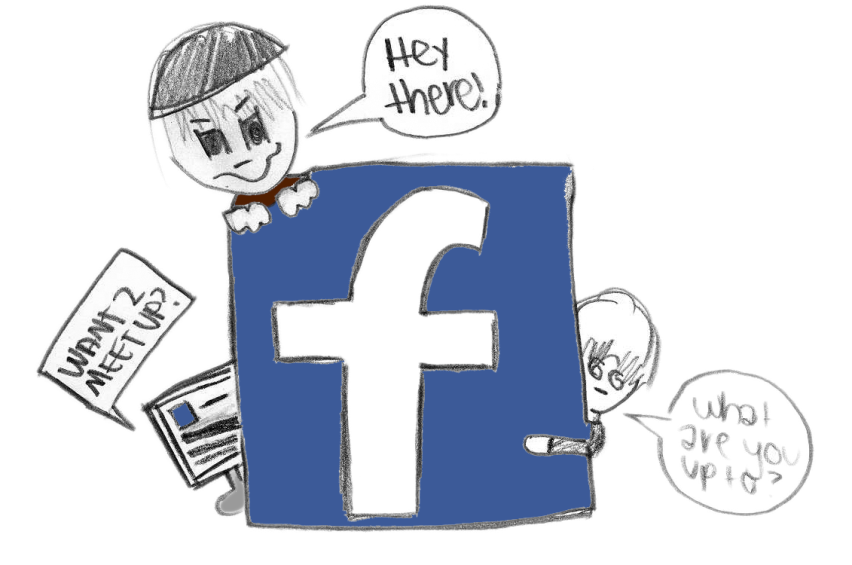 Sociální sítě
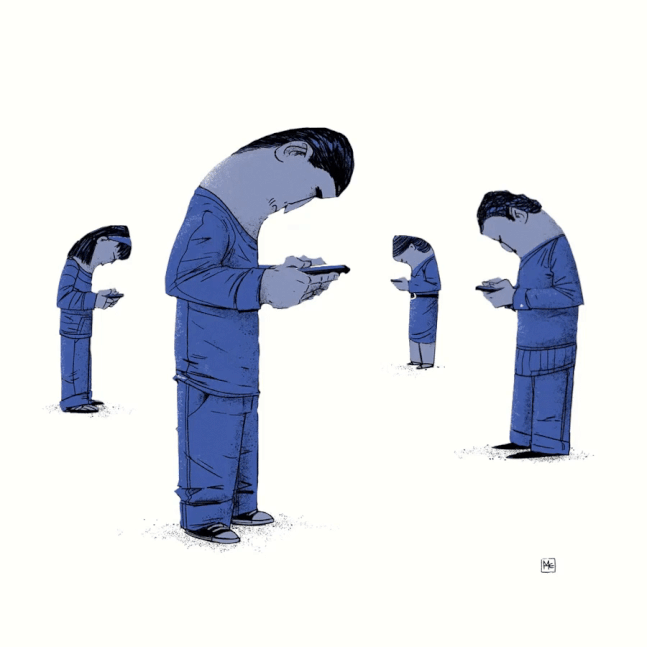 Facebook
1,71 miliardy aktivních uživatelů
WhatsApp
Facebook Messenger
* Zdroj: http://www.smartinsights.com/digital-marketing-strategy/popular-social-networks-worldwide-chartoftheday/

ČR (průzkum AMI Digital únor 2016)
YouTube - 94 % uživatelů s přístupem k internetu
Facebook - 93 % uživatelů internetu
Spolužáci - 81 % uživatelů s přístupem k internetu

* Zdroj: http://www.amidigital.cz/digikydy/ami-digital-index-dominuje-youtube-a-facebook-zacnete-se-ale-ucit-snapchat/
Digitální stopy
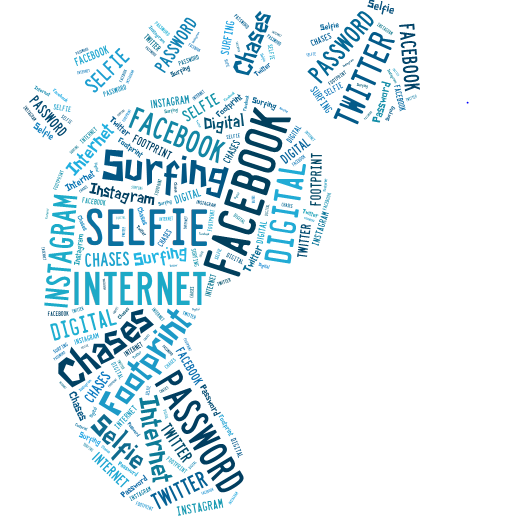 soubor informací, které o sobě na internetu zanecháváme
profily na sociálních sítích a naše aktivita na nich
blogy a webové stránky	
diskuse pod články, komentáře pod fotografiemi,
členství ve spolcích (webová registrace, seznam členů)
registrace na nejrůznějších internetových stránkách

Všechny tyto aktivity zanechávají dohledatelné informace, které mohou být následně zneužity!

Digitální stopa:
Nevědomá (IP adresa, cookie, GPS)
Vědomá (postovánína FB, blogy, diskuze)
Vědomě nevědomá (booking.com, mall.cz)

Amazing mind reader: https://www.youtube.com/watch?v=F7pYHN9iC9I
Sociálně patologické jevy internetu
Kyberšikana
Kybergrooming
Sexting
Webcam trolling
Kyberstalking
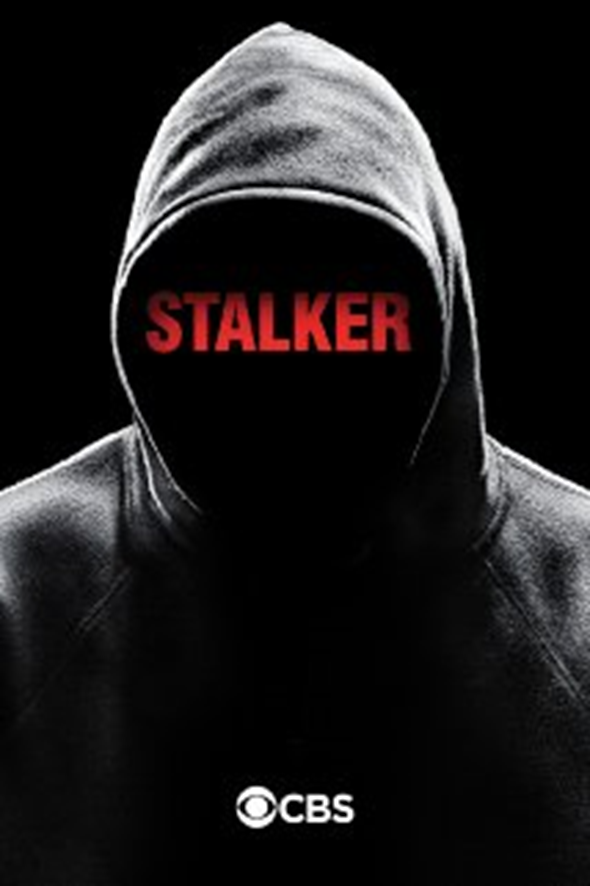 Kyberšikana
zneužívání informačních a komunikačních technologií mající za cíl poškodit oběť
útočník napadá oběť opakovaně například tak, že o ní zveřejňuje urážlivé statusy na sociálních sítích a ponižující fotografie nebo videa
Agresor zároveň svým jednáním podněcuje k nenávistnému chování i další uživatele internetu
Zákeřnost spočívá mnohdy ve zpočátku „nevinném žertu“, který posléze rapidně nabere zcela jiných rozměrů – zde už jde zastavit těžce.
Zejména u dětí a mladistvých může končit až smrtí oběti !!!


(KYBER)ŠIKANA - "Nejzazší hranice je blíž, než si myslíš„: https://www.youtube.com/watch?v=7pdz_7Ochos
Nejznámější oběti
Amanda Todd (1997 – 10. 10. 2012, Kanada)
https://www.youtube.com/watch?v=wxiGilujoyk
Ghyslain Raza „Star Wars Kid“
https://www.youtube.com/watch?v=HPPj6viIBmU
Megan Taylor Meier (1992 – 16. 10. 2006, USA)
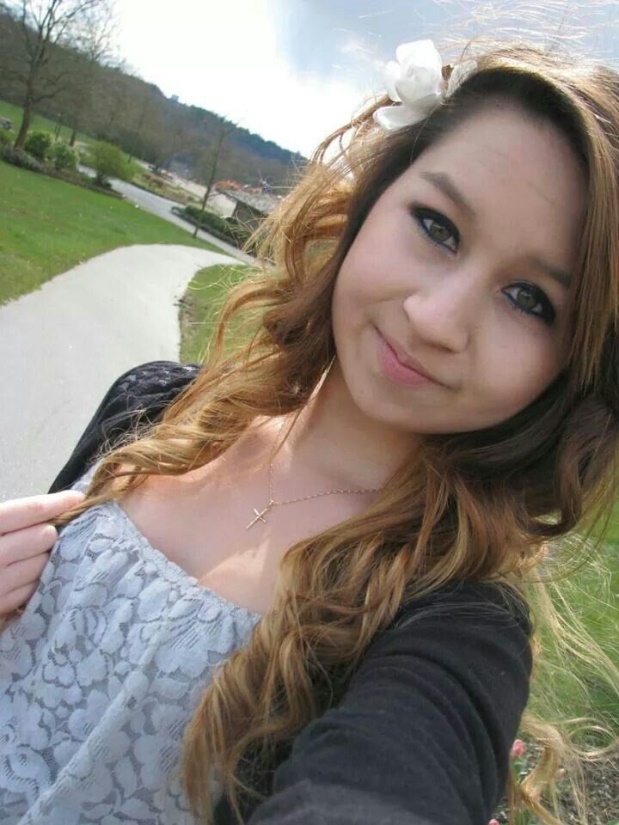 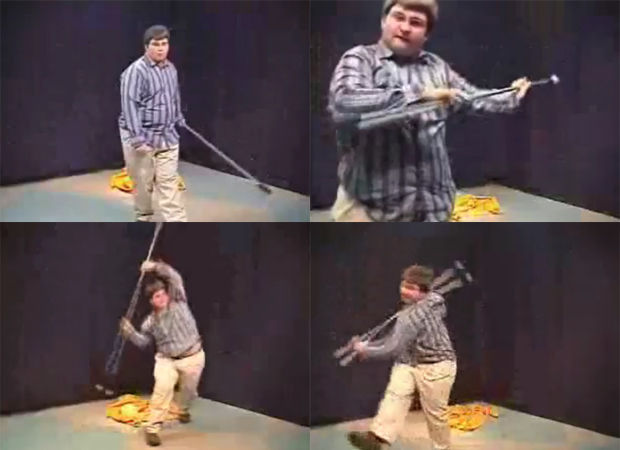 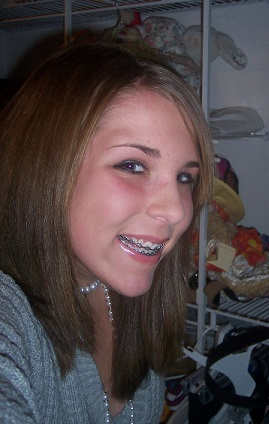 Další oběti….
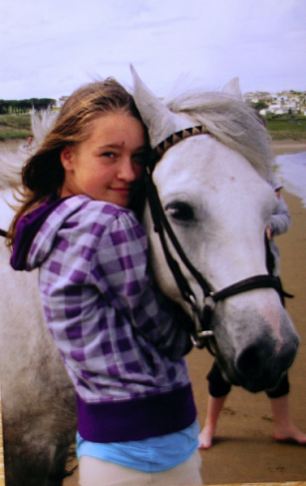 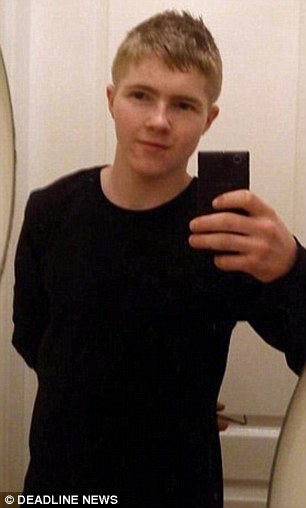 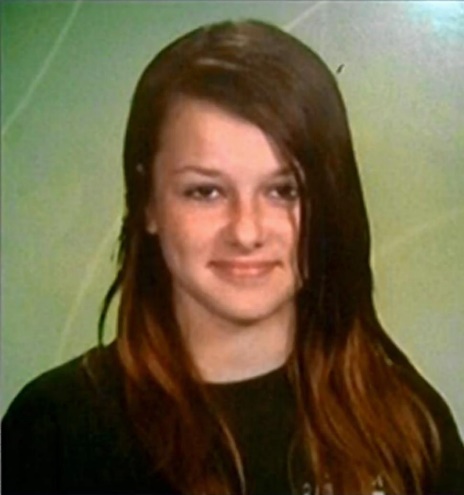 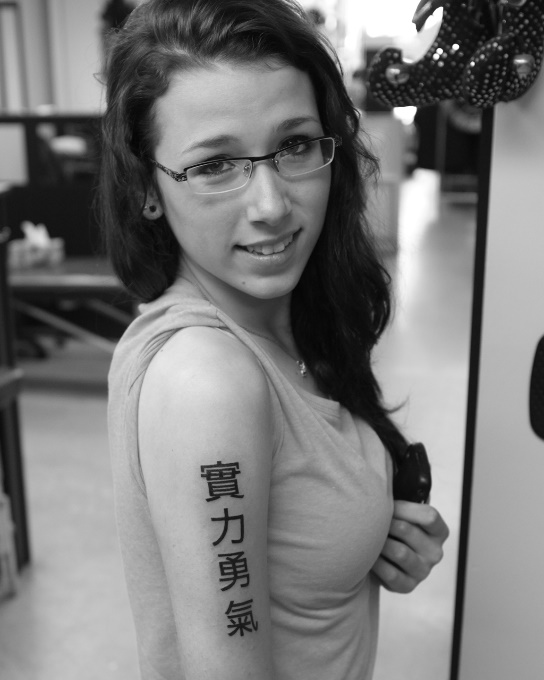 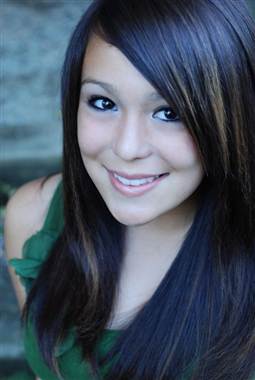 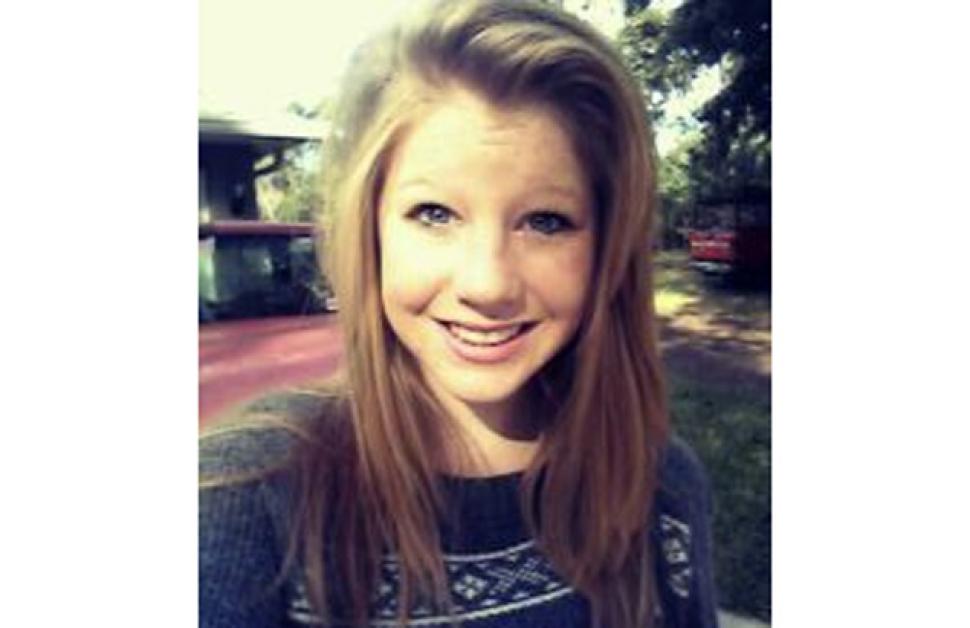 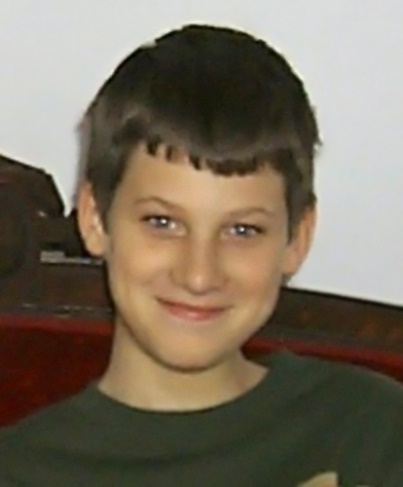 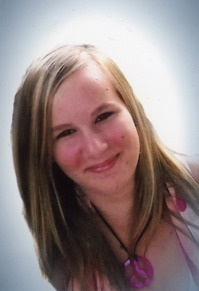 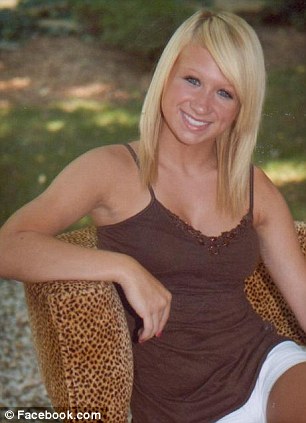 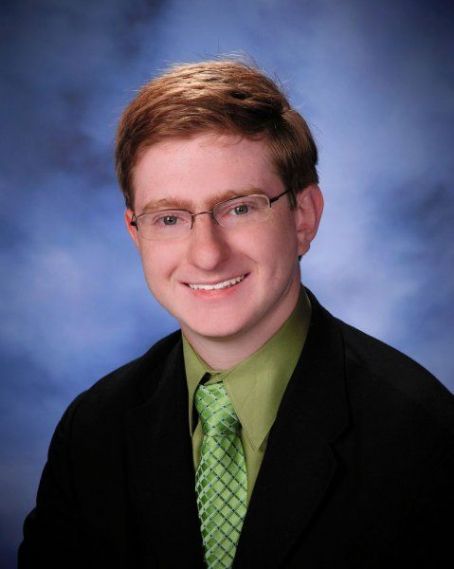 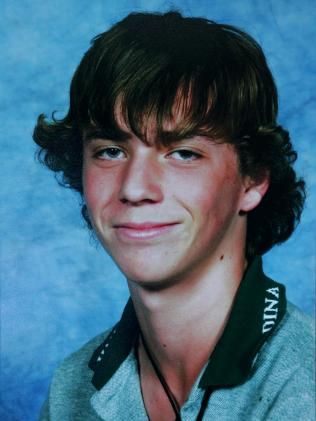 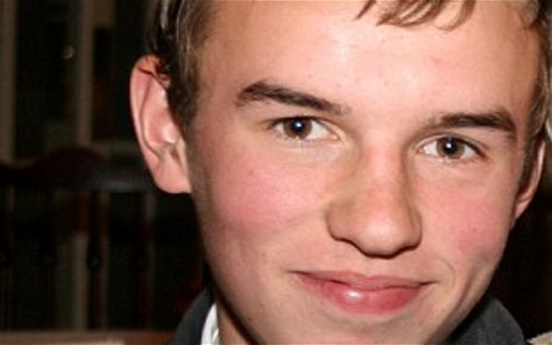 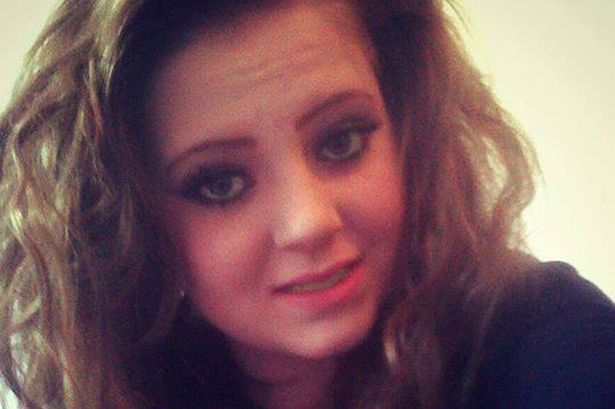 Sexting
elektronické rozesílání textových zpráv a obrazového materiálu se sexuálním obsahem
jedno z nejrizikovějších chování – fatální důsledky (sebepoškozování až sebevražda oběti) 
komunikační nástroje 
Skype
instant messengery
e-maily
aplikace typu Snapchat

Jessica Renee Logan (1990 – 3. 7. 2008, USA)
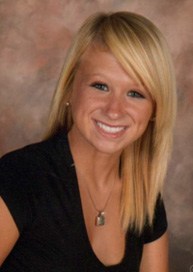 Kybergrooming
cílem je vyvolat v oběti pocit důvěry s úmyslem vylákat ji na schůzku a následně zneužít, ať už sexuálně nebo k nelegálním aktivitám za využití ICT a falešné identity

oběti vytipovány na základě informací, které o sobě uvádí na internetu
Ashleigh Hall († 17 let, VB)






Child Predator Social Experiment: https://www.youtube.com/watch?v=6jMhMVEjEQg
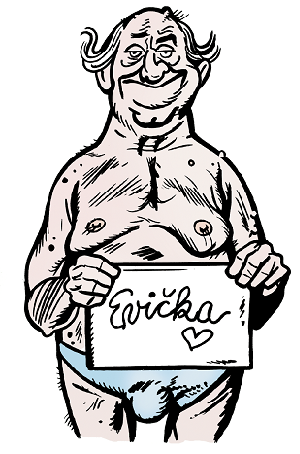 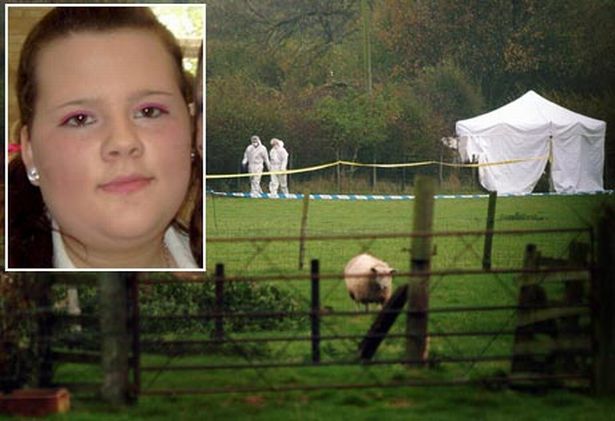 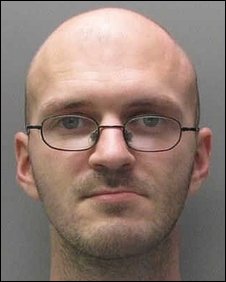 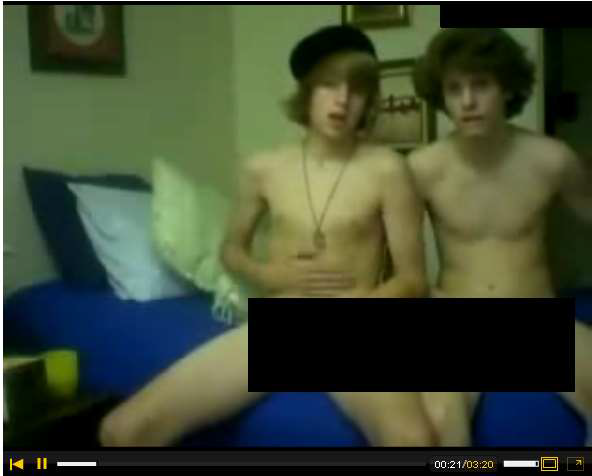 Webcam trolling
podvody s webkamerou s cílem s pobavit 
   se na úkor chatujícího na druhé straně


Jak webcam trolling funguje?
zneužití speciálních programů virtuální webkamery pro vytvoření podvrženého videozáznamu (videosmyčky) 
vylákání  k erotickému chatu skrze falešný - zpravidla dívčí - profil → oběť plní příkazy útočníka
získaný materiál velmi často využit k dalšímu vydírání oběti
nejvíce obětí - chlapci ve věku 13  až 18 let
Zdroj: Martin Kožíšek, Seznam.cz
Kyberstalking
zneužití internetu a ICT k opakovanému, dlouhodobému, systematickému a stupňovanému obtěžování, které může zahrnovat celou řadu různých forem s různou intenzitou
Útočník si většinou vyhlídne svoji oběť na základě určitého povahového rysu, zjistí si o ní z internetu detailní informace a začne s pronásledováním.
Nejčastějšími oběťmi kyberstalkingu jsou známé osobnosti,  idoly či bývalí partneři. 

Stalking je od 1. 1. 2010 definován v trestním zákoníku jako trestný čin Nebezpečné pronásledování 

Gina: https://www.youtube.com/watch?v=2MT_9zR3Aq4
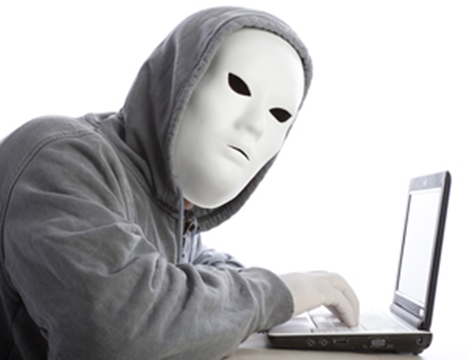 Proč se jako pedagog kybernetickou bezpečností vůbec zabývat?
aktuálnost tématu 
praxe ukazuje, že současní pedagogové mají velmi nízké povědomí o problematice bezpečnosti na internetu
úroveň digitální gramotnosti pedagogů = alarmující!
nízký zájem o problematiku KB X módnost tématu
pedagogové by se měli průběžně vzdělávat a nespoléhat na poslední záchranu ve formě intervence externích osvětových organizací nebo PČR
zapojení PČR do řešení problémové situace = součást trestního řízení
pedagog je často prvním člověkem, kterého oběť kontaktuje  – musí být na tuto situaci připraven!
Výukové materiály a zdroje informací
Kazuistiky
http://www.e-besedy.cz/internetova-bezpecnost/kybersikana.html#Případy kyberšikany (skutečné kauzy)
https://www.e-bezpeci.cz/index.php/component/content/article/7-o-projektu/925-materialy
Osvětová videa
http://www.jaknainternet.cz/
http://www.seznamsebezpecne.cz/
http://www.sheeplive.eu/
Subjekty zabývající se prevencí, vzděláváním a osvětou:
Seznam.cz
CZ.NIC
Národní centrum bezpečnějšího internetu (NCBI)
http://www.ncbi.cz/
Centra prevence rizikové virtuální komunikace Pedagogické fakulty Univerzity Palackého (PRVoK)
https://www.e-bezpeci.cz
Kraje pro bezpečný internet (KPBI)
http://www.kpbi.cz/
Nebuď Oběť!
http://www.nebudobet.cz/
The Web We Want
http://www.webwewant.eu/cs/
Seznam kontaktů
http://internet-hotline.cz/
hlášení týkající se nezákonného obsahu na internetu, zejména dětské pornografie a kyberšikany páchané na dětech
http://www.onlinehelpline.cz/
poradenské centrum provozované Národním centrem bezpečnějšího internetu
https://www.linkabezpeci.cz/

http://aplikace.policie.cz/hotline/
upozornění na závadový obsah či aktivity v síti internetu,
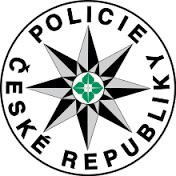 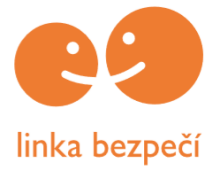 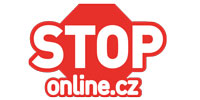 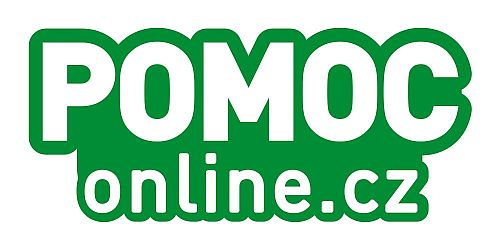 Děkuji za pozornost!
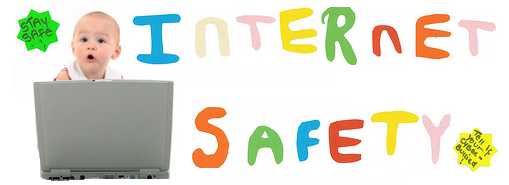 Zdroje obrázků:
http://www.cambridgeblog.org/wp-content/uploads/2015/12/cyberspace.jpg
https://www.fbi.gov/image-repository/cyber-crime.jpg/@@images/image/high
https://www.law.georgetown.edu/continuing-legal-education/programs/cle/cybersecurity/images/shutterstock_165303932.jpg
http://img.blesk.cz/img/1/full/2706563-img-deti-mobil-sms-text-telefon.jpg
http://www.czechfreepress.cz/images/stories/com_form2content/p2/f3462/23.jpg
http://www.idreamcareer.com/img/blog/social-media2-284x300.jpg
http://rockvillerampage.com/wp-content/uploads/2011/03/creep.png
http://scontent.cdninstagram.com/t51.2885-15/s480x480/e15/12716667_511836258989174_914064655_n.jpg?ig_cache_key=MTE4NDAwOTc3NDE2NDI2MTY5NA%3D%3D.2
http://itailm.global2.vic.edu.au/files/2014/06/digital-footprint-28pgio4.png
https://images-na.ssl-images-amazon.com/images/M/MV5BMTQ4OTk3NDI2M15BMl5BanBnXkFtZTgwODcyNzE4MjE@._V1_UX182_CR0,0,182,268_AL_.jpg
https://s-media-cache-ak0.pinimg.com/236x/16/78/91/1678911180ce76c19f60d2233e09c6e6.jpg
http://www.meganmeierfoundation.org/cmss_files/attachmentlibrary/Megan-2.jpg
http://3.bp.blogspot.com/-aE-ht4heTJ8/UZZOHwXvMWI/AAAAAAAAWvo/DSZXLZQPZd4/s1600/Star-Wars-Kid+meme.jpg
https://s-media-cache-ak0.pinimg.com/736x/9e/8a/69/9e8a693b348ec366541439c7a8177615.jpg
http://i.dailymail.co.uk/i/pix/2012/12/12/article-2246896-167AC57E000005DC-357_306x423.jpg
http://i.dailymail.co.uk/i/pix/2012/10/09/article-2215123-156CC4DB000005DC-677_306x423.jpg
http://media.nbcmiami.com/images/1200*675/rebecca+ann+sedwick.JPG?ak=bc
http://msnbcmedia.msn.com/i/MSNBC/Components/Photo/_new/130414-pott-vsml-8a.jpg
https://upload.wikimedia.org/wikipedia/commons/thumb/3/3a/Rehtaeh_Parsons.jpg/640px-Rehtaeh_Parsons.jpg
http://www.tampabay.com/resources/images/dti/rendered/2009/11/A4S_hope112909_96900a_8col.jpg
https://s-media-cache-ak0.pinimg.com/736x/ff/59/21/ff5921f66c8de6adb3f5d892b74b712b.jpg
http://i.dailymail.co.uk/i/pix/2012/09/30/article-2210661-1545B06A000005DC-149_306x486.jpg
http://i2.mirror.co.uk/incoming/article2128705.ece/ALTERNATES/s338b/Hannah-Smith-14-committed-suicide-after-being-bullied-on-the-internet.jpg
http://cdn.newsapi.com.au/image/v1/010687293db263d9ba44314569515a0d
http://i.dailymail.co.uk/i/pix/2013/04/07/article-2305332-1926E6AD000005DC-398_306x423.jpg
http://i.dailymail.co.uk/i/pix/2013/08/15/article-0-1B4F2E0D000005DC-399_306x493.jpg
https://i.embed.ly/1/display/resize?key=1e6a1a1efdb011df84894040444cdc60&url=http%3A%2F%2Fwww.rockyspino.com%2Fimages%2Fjessica_logan_large.jpg&width=810
http://i3.thejournal.co.uk/incoming/article4366042.ece/ALTERNATES/s615b/ashleigh-hall-inset-and-the-scene-where-her-body-was-found-in-county-durham-204121309.jpg
http://newsimg.bbc.co.uk/media/images/47434000/jpg/_47434543_peterchapman.jpg
https://1.im.cz/onas/img/charita/seznam-se-bezpecne/1a.png
http://7blog.7host.com/assets/uploads/Il-cybersquatting-rubare-domini-per-rivenderli.jpg
http://onlinehelpline.cz/images/POMOCol_s.jpg
http://www.internet-hotline.cz/images/STOP_online_transparent.png
http://www.darcovskasms.cz/DNS_loga/71.png
https://www.transparency.cz/wp-content/uploads/Policie-znak.gif
http://tech4kids.com/wp-content/uploads/2016/05/children-internet-safety.png